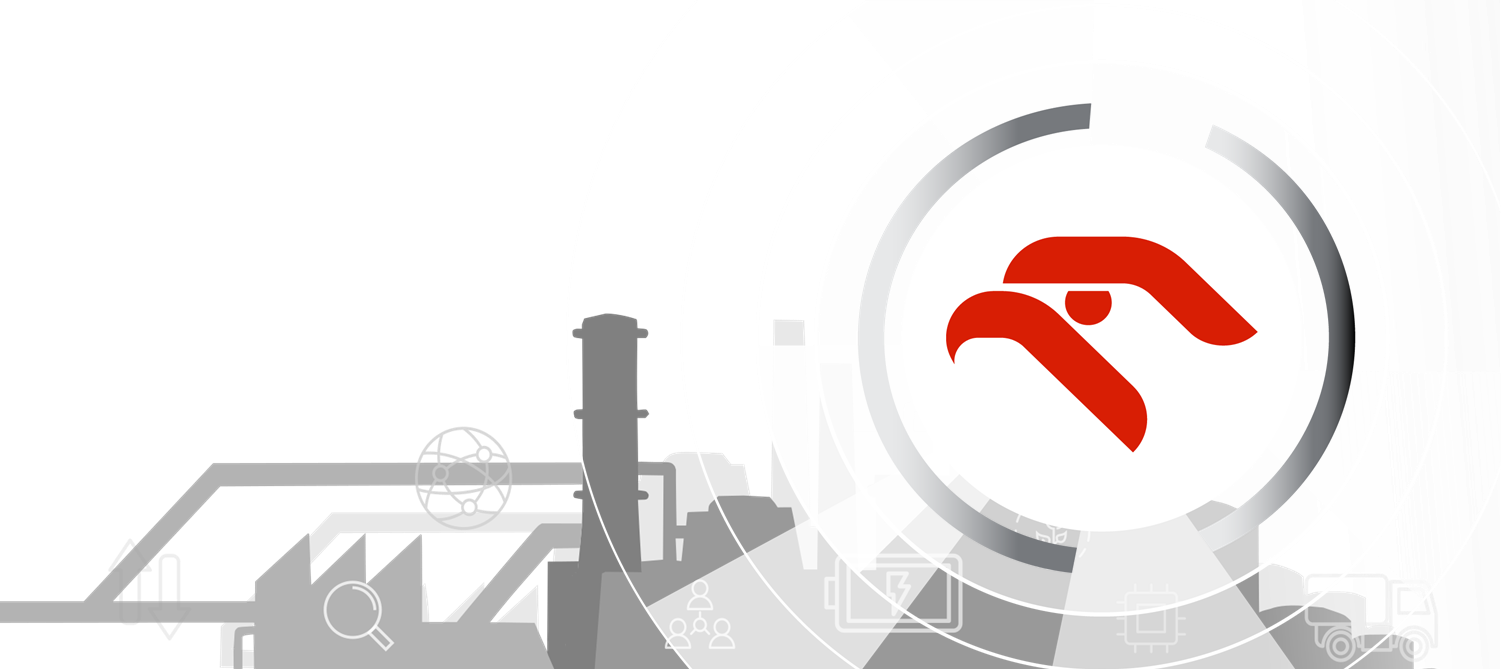 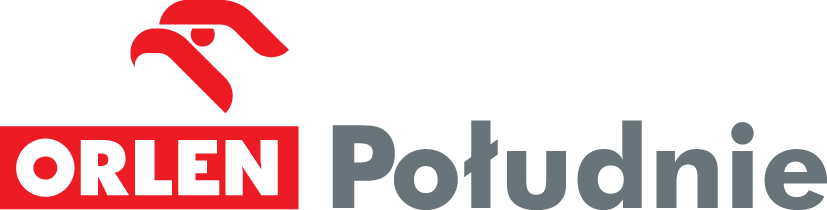 Program stażowy Kierunek ORLEN 2021
Zadanie rekrutacyjne pt. „Produkcja i zastosowanie kwasu mlekowego”.
ORLEN Południe S.A. 
Technologia i Rozwój (R&D)
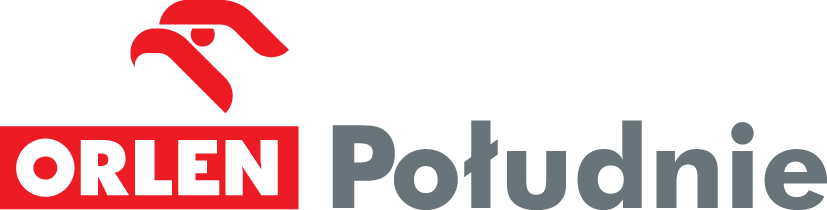 Wprowadzenie do tematyki zadania
Witaj! Aplikujesz do Działu Technologia i Rozwój ORLEN Południe. Obszar ten to obszar wsparcia produkcji                  i sprzedaży biopaliw, biokomponentów, parafin, rozpuszczalników oraz produktów uzyskiwanych podczas przerobu ropy naftowej i regeneracji mineralnych olejów przepracowanych. Dodatkowo konsekwentnie rozwija technologie     i kładzie nacisk na rozwój know-how w obszarze biorafineryjnym jako podstawę do podjęcia decyzji strategicznych w kierunku przekształcania Spółki ORLEN Południe w biorafinerię.
Konsekwentnie rozwijanym obszarem biznesowym Spółki jest obszar „BIO”. Zespół Technologii i Rozwoju pracuje nad rozwojem nowej linii biznesowej ORLEN Południe, jakim jest produkcja kwasu mlekowego na drodze biotechnologicznej. Staż będzie dotyczył budowy wiedzy eksperckiej dot. produkcji kwasu mlekowego otrzymywanego na drodze biotechnologicznej oraz jego zastosowań u klienta końcowego.
Zadanie, które musisz rozwiązać rozwinie i wzmocni Twoją wiedzę z obszaru technologii chemicznej, a także pokaże elastyczność Twojego działania dot. aspektów technologicznych i ich prezentacji na tle wdrożenia potencjalnych zastosowań finalnego produktu w rozważanym projekcie.
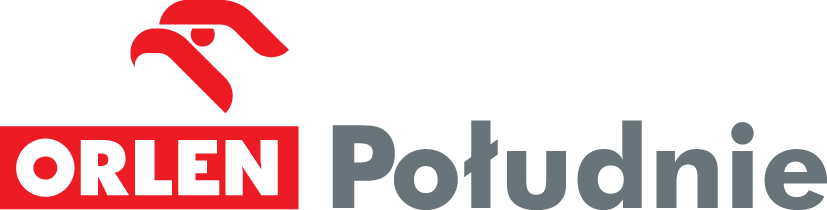 CASE STUDY: Zadanie 1
Produkcja i zastosowanie kwasu mlekowego 
Na podstawie procesów opisanych w literaturze, opisz sposób otrzymywania kwasu mlekowego. Uwzględnij, Twoim zdaniem, najbardziej kluczowe elementy, potrzebne do realizacji tego procesu.
Omów zastosowania kwasu mlekowego w przemyśle. Wskaż, które z zastosowań uważasz za najbardziej przyszłościowe. Dlaczego?
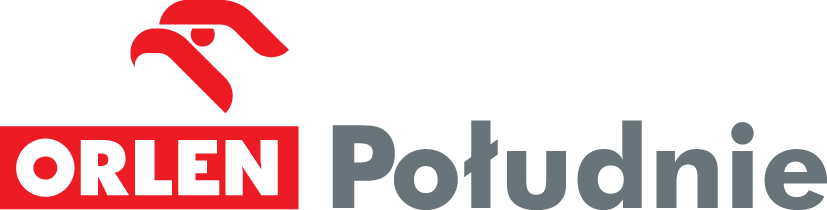 CASE STUDY: Zadanie 2
Twoja rola
Staż w naszym dziale to bezpośredni udział w pracach badawczo-rozwojowych, w tym obsługa linii pilotowej do produkcji kwasu mlekowego oraz monitoring parametrów procesów biotechnologicznych i technologicznych prowadzonych na pilotowej linii do produkcji kwasu mlekowego. W związku z tym...
Przedstaw - jak widzisz się w roli inżyniera procesu produkcyjnego na linii pilotowej, a kolejno na instalacji przemysłowej?
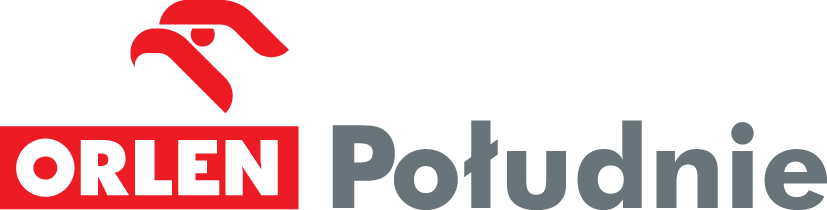 Informacje techniczne dla kandydata
Przygotuj rozwiązanie zadania w formie pliku .ppt, na maksymalnie 5 slajdach (do 5 MB).
W przypadku wątpliwości zapraszamy do kontaktu poprzez skrzynkę e-mail: aleksandra.pajor@orlen.pl
Autorów najlepszych rozwiązań zaprosimy do zaprezentowania materiału podczas spotkania. Do zobaczenia!